HSO

Härnösand
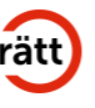 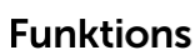 HSO Funktionsrätt Härnösand
Tillgänglighetsrådets sammanträde 2023-01-20
Vad är HSO Funktionsrätt Härnösand?
HSO Funktionsrätt Härnösand är en förening som består av olika funktionshinderföreningar verksamma i Härnösands kommun.
 
Vår övertygelse är att tillsammans blir vi starkare i arbetet med att skapa ett samhälle som är tillgängligt för funktionshindrade. Vi bidrar därför med en unik kompetens – våra egna erfarenheter!
Vår värdegrund/vårt mål…
Handikappförbundens mål är att uppnå ett samhälle för alla. Vår värdegrund bygger på FN´s konvention om mänskliga rättigheter för personer med funktionsnedsättning.
 Konventionens grundläggande principer är:
 Alla människor är lika i värde och rättigheter. Alla människors behov är lika viktiga och måste ligga till grund för hur ett samhälle utformas.
 Rättigheterna gäller alla människor oavsett ras, hudfärg, kön, språk, religion, politisk eller annan uppfattning, nationellt eller socialt ursprung, sexuell läggning, funktionsnedsättning, egendom, börd eller ställning i övrigt.
 De mänskliga rättigheterna är universella. En kränkning av en rättighet är en kränkning oavsett var i världen den sker.
 De mänskliga rättigheterna är odelbara och inbördes beroende av varandra.
Vårt uppdrag …
Genom samarbetsorganet – HSO Funktionsrätt Härnösand - arbetar medlemsorganisationerna tillsammans och lämnar varandra stöd. Grunden för detta samarbete är föreningens stadgar.
  Samarbetsorganets – HSO Funktionsrätt Härnösands - uppdrag är:
Bevaka medlemsorganisationernas gemensamma och övergripande frågor samt att agera i dessa.
Underlätta och stödja medlemsorganisationernas arbete genomutbildnings- och informationsverksamhet.
Vilka är vi?
Autism i Härnösand      Bröstcancerföreningen ÅdalenEpilepsiföreningen LivsgnistanFUB Härnösand Föreningen för utvecklingsstörda barn, ungdomar och vuxna Hjärt- och lungsjukasförening i HärnösandHärnösands Dövas föreningHörselskadades förening i Härnösand, HRFIF RycketIPSNeuroförbundetParkinson Härnösand, Kramfors, SollefteåPsoriasisförbundet Lokalförening Härnösand, PSOReumatikerföreningen i HärnösandRSMHStrokeföreningen i Härnösand/Kramfors
HSO Funktionsrätt Härnösand består i nuläget av 15 föreningar
HSO 
 
Härnösand
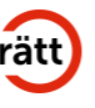 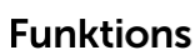 Så här arbetar vi …
Årsmötet

Ordförandeträffen

Styrelsen
Styrelsen består för närvarande av:
Lennart Moberg 	Ordförande 		Parkinson Härnösand-Kramfors-								Sollefteå
Pia Niclasson 	Vice Ordförande	           Neuroförbundet, lokalförening
Ulla Eliasson	Kassör
 Eva Ekren		 ledamot 			Reumatikerna
Eva Melander	 ledamot			 Psoriasisföreningen
Gyda Eriksson	ledamot			Bröstcancerför	
Ronny Valter	 ledamot 			IF Rycket 			
Stefan Morell	ledamot, ersättare		FUB			
Inger Viberg	ledamot, ersättare		Autism
”Hörnstenar” i HSO Funktionsrätts verksamhet under tidsperioden 2022 – 2023 avser:
Fortlöpande och fördjupad samverkan med medlemsorganisationerna
Fördjupad samverkan med ABF
Informations- och kommunikationsstöd
Ekonomi i balans
Tydligt arbetsgivaransvar
Vill Du veta mer?
Välkommen att besöka oss och/eller vår hemsida:
hsoharnosand.se alt.
Södra vägen 5, Härnösand (fd Rehab)
Tel. 076/136 91 90
HSO  
Härnösand
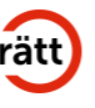 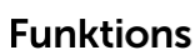 Tack för uppmärksamheten!